FY2021 EMSD Application Workshop
The Meeting Will Begin Shortly
Welcome!
2
GUIDELINES
Participant video functions will be deactivated

Questions can be submitted by clicking the Q&A button and typing in questions

Participants can also make spoken comments by raising their hand(* 9 on phones)    – unmute yourself once it’s your turn          to speak (* 6 on phones)
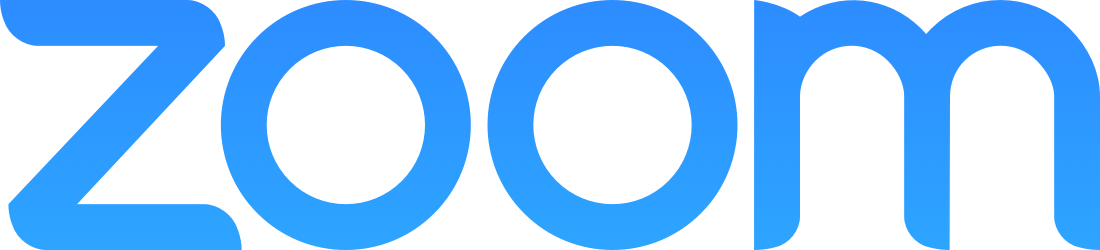 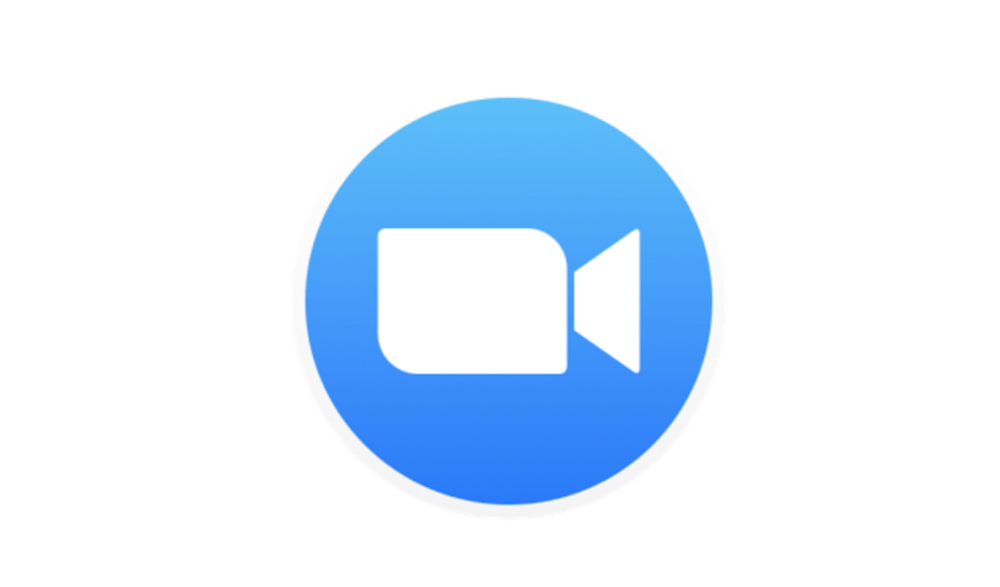 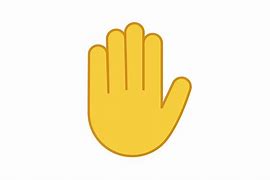 3
[Speaker Notes: Presentation will be recorded for our note taking purposes]
Presentation
4
AGENDA
Introductions
Brief Overview
Schedule
Introductions – chat box
Capital Application
Break
Operating Application
Questions/Wrap-Up
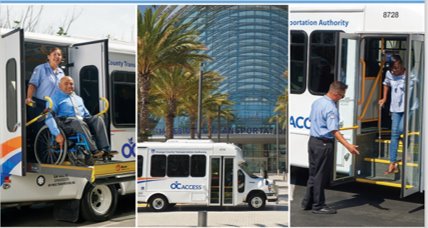 5
[Speaker Notes: Thank you Cristina. Good afternoon everyone - my name is Jennifer Farinas and I am the Program Manager for the EMSD grant program. Today I will provide a brief introduction of the program and go over each of the application types – capital and operating in detail to allow you to ask questions and understand the type of information we are looking for. 

We will have a small break between each application and provide more time at the end for additional questions.]
OVERVIEW
$4 million available
Application types
Capital 
Operating (service request $250K max)
Overall $600,000 maximum request per applicant
Local agencies - public hearing required 
Non-profit “active status” documentation
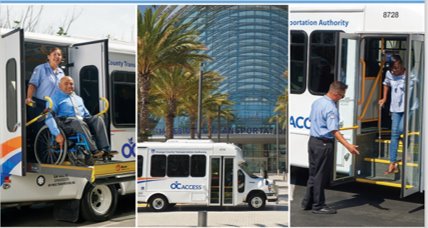 6
[Speaker Notes: The Enhanced Mobility for Seniors and Disabled Grant Program (EMSD) Call for Projects will provide up to $4 million in local funding to non-profit organizations and public agencies. Under this program, there are two categories – capital and operating. Capital projects are vehicles and equipment, and operating projects support operating service, mobility management, first and last mile trips, etc. Applicants may request up to $600,000 in total but please note that operating service has a cap of $250,000. More info available on webpage through the fact sheet and guidelines. Please see page 4 of the guidelines posted at www.octa.net/emsd for detailed information.

For those of you representing public agencies, please note that documentation of a public hearing will be required prior to the application deadline of September 9, 2021. Please schedule this right away. 

For non-profits, we will require documentation of an “active” status be attached to your application.

The main focus of the workshop today is to address what is required in the applications.]
SCHEDULE
7
[Speaker Notes: This is the proposed EMSD schedule. We are currently at line 2 – the application workshop. The applications are due September 9, 2021 and we are targeting the November 22, 2021 board meeting for award recommendations. 

Please note that this schedule is preliminary and subject to change.]
INTRODUCTIONS
Please provide your name, organization, and service area in the Q & A.
8
[Speaker Notes: Before we jump into the applications, I wanted to quickly ask that you provide your name, organization and service area in the Q & A. We wanted to provide an opportunity for you to get to know each other since we are not meeting in person and potentially coordinate on your applications because we provide bonus points in the capital application for those applicants that coordinate together on providing service, sharing vehicles, etc. 

At the end of the workshop, we will compile everyone’s information together and post it to the EMSD website to allow you to contact one another and work together to potentially coordinate service. Please let me know if you don’t want to be a part of this list by using the chat box or sending me an email later. 

We will be covering a lot of information today, and I know it might be a little overwhelming, so we want to let you know that if you have any questions following the meeting, you can feel free to contact me, Louis or Denise. Our contact information is listed on the emsd website at www.octa.net/emsd. We are happy to set up 1:1 conversations with you if needed before the September 9th application deadline. 

We suggest coordinating earlier, for example, so that if your project isn’t eligible, you don’t waste time filling out the application.

Now I will be moving to the capital application. Just one moment as I change the slide.]
CAPITAL APPLICATION
Referred to Capital Application posted online.
9
[Speaker Notes: Please note that the EMSD website has two other documents which will help you fill out the information. One is the capital application instructions and the capital application scoring sheet. I recommend looking at these documents as you are filling out your applications so that you can see what we are looking for and how your answers will be scored.]
BREAK
Let’s take a 10 minute break and return back here at 2:05pm.
10
[Speaker Notes: Let’s take a 10 minute break and return back here at XXX.]
OPERATING APPLICATION
Referred to Operating Application posted online.
11
[Speaker Notes: The EMSD website has two other documents which will help you fill out the information. One is the operating application instructions and the operating application scoring sheet. I recommend looking at these documents as you are filling out your applications so that you can see what we are looking for and how your answers will be scored.]
SUBMITTAL INSTRUCTIONS
12
[Speaker Notes: We are currently working with our IT staff to create an upload portal for you to utilize to submit your applications electronically. It will be populated right below the Applications under the Call for Projects tab here. Once you click on the link, it will ask for some basic information like name, agency, email address and then have a section where you can upload or drag and drop files into the space provided. It will be time stamped so we will know if the application was submitted ahead of the 4PM deadline on September 9, 2021. Hard copy submittal is allowed but not preferred, and instructions on how to do that are in the guidelines. If you elect to submit hard copy applications, please make sure that you submit a flash drive of the applications so that we can easily upload it to our computers.]
CONTACTS
Denise Arriaga-Ibarra
darriaga@octa.net
(714) 560-5489


Implementation: 
Joanne Jacobsen
jjacobsen@octa.net
(714) 560-5660
Grant:
  Jennifer Farinasjfarinas@octa.net 
  (714) 560-5392


  Louis Zhao lzhao@octa.net 
  (714) 560-5494
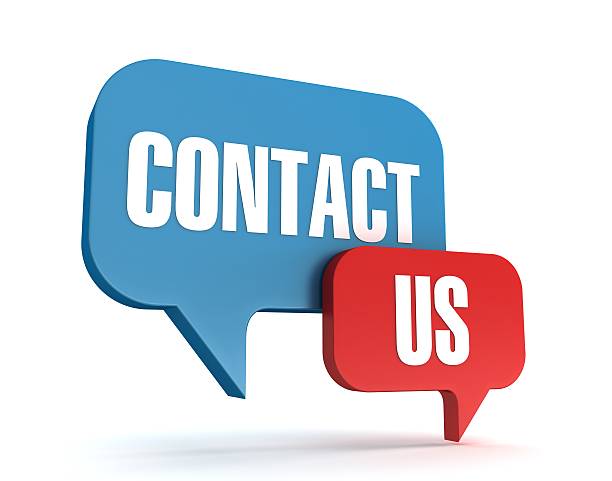 13
[Speaker Notes: This is the contact list for the EMSD grant program. Feel free to reach out to us if you have any further questions. We are available to discuss with you 1:1 if needed and encourage you to submit applications.]